COVID-19 vs Influenza
Belinda Heywood PA-C
09/11/2020
Flu and COVID-19 are both contagious respiratory illnesses but are caused by different viruses.  COVID-19 is caused by infection with a new coronavirus called SARS-CoV-2 and flu is caused by infection with influenza virus.
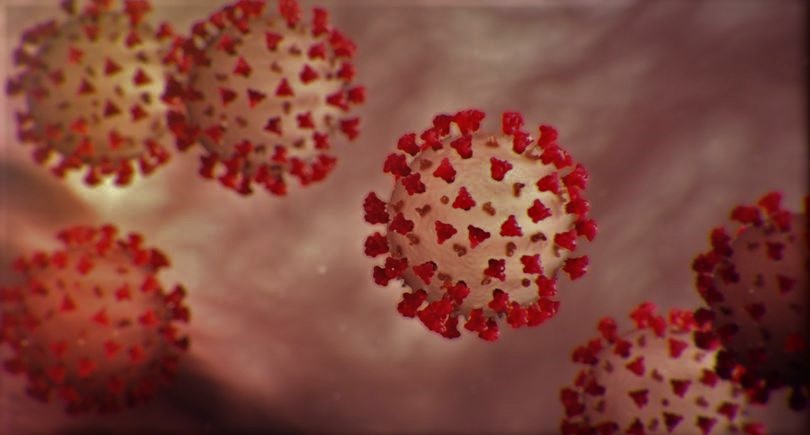 PANDEMIC
COVID-19 has been declared a pandemic because of the speed at which it has spread globally
COVID-19 and flu are spread in similar ways, however COVID-19 is more contagious among certain populations and age groups 
Due to this the virus that causes COVID-19 can quickly and easily spread to multiple people even with asymptomatic carriers
COVID-19 SYMPTOMS
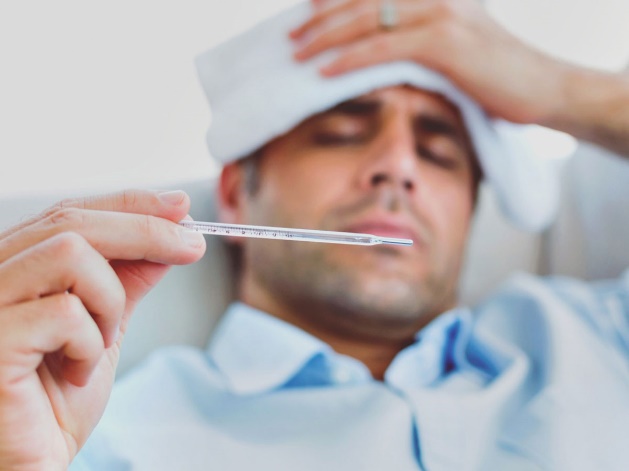 INFLUENZA SYMPTOMS
Fever
Chills
Shortness of breath or difficulty breathing 
Fatigue
Sore throat 
Runny or stuffy nose
Muscle pain or aches
Headache 
Vomiting or diarrhea ( more common in children) 
Loss of taste or smell
Fever
Malaise
Headache
Runny nose
Chills
Cough
Body Pain or muscle aches 
Sore throat
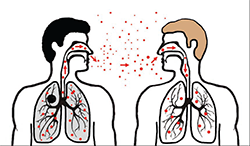 COVID-19
It is possible for people to spread the virus for about 2 days before experiencing signs or symptoms
People can remain contagious for at least 10 days after signs or symptoms first appear
If someone is asymptomatic or if their symptoms resolve it is still possible to remain contagious for at least 10 days after testing positive for COVID-19
Flu
Most people with flu are contagious for about 1 day prior to showing symptoms
Older children and adults with flu appear to be most contagious during the initial 3 to 4 days of their illness but may remain contagious for about 7 days
Infants and immunocompromised patients can be contagious even longer than 7 days
Conclusion
COVID-19 and Influenza are viruses which are similar in transmission, symptoms and treatment.  Therefore, as we enter what has been called “flu season” it will obviously be difficult to differentiate between the two.  
Continued social distancing, wearing facemasks and hand washing will help to decrease incidences of both viruses.  

If you do become ill with these concerning symptoms, contact your health care provider or make an on demand virtual visit.
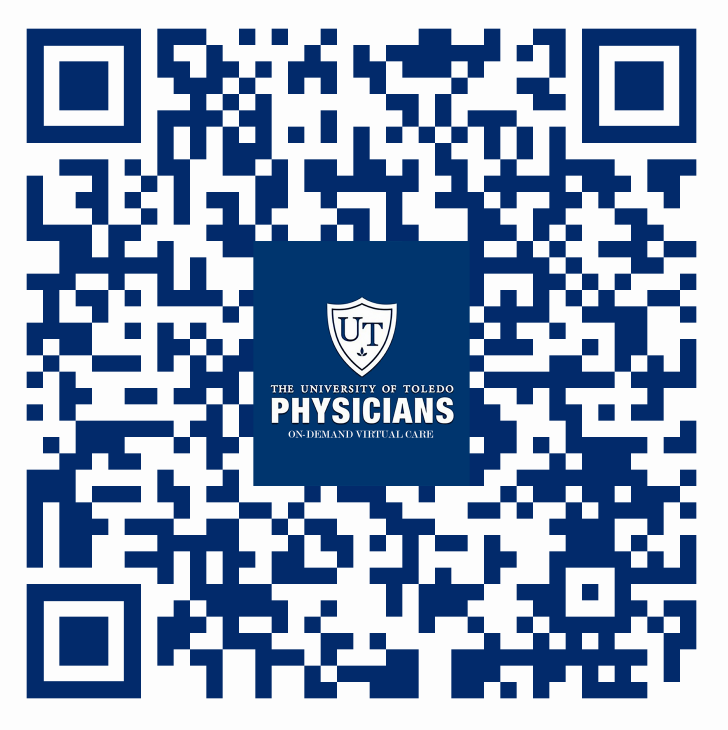 COVID-19 vs Influenza
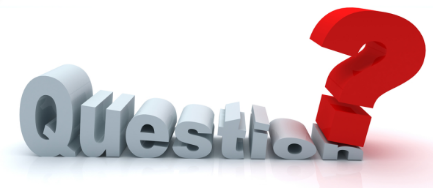